Challenge mathématique 2024 – 2025
Manche 3 – Niveau 2B

Calcul mental : problèmes à proposer pour continuer à s’entraîner
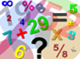 Mission mathématiques 68
Romain achète 2 bouquets de tulipes jaunes à 9€ le bouquet et un bouquet de tulipes rouges à 12€. Il paie avec un billet de 50 euros. Combien la vendeuse va-t-elle lui rendre ?
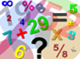 Mission mathématiques 68
Romain achète 3 bouquets de tulipes jaunes à 12€ le bouquet et un bouquet de tulipes rouges à 24€. Il paie avec un billet de 100 euros. Combien la vendeuse va-t-elle lui rendre ?
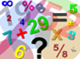 Mission mathématiques 68
Romain achète un bouquet de tulipes jaunes à 9€ et deux bouquets de tulipes rouges à 25€ le bouquet. Il paie avec un billet de 100 euros. Combien la vendeuse va-t-elle lui rendre ?
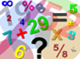 Mission mathématiques 68
Un sachet contient 500 bulbes de tulipe. On peut planter … lignes de 10 tulipes.
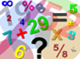 Mission mathématiques 68
Un sachet contient 150 bulbes de tulipe. On peut planter … lignes de 50 tulipes.
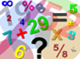 Mission mathématiques 68
Un sachet contient 56 bulbes de tulipe. On peut planter … lignes de 7 tulipes.
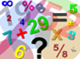 Mission mathématiques 68
Un sachet contient 36 bulbes de tulipe. On peut planter … lignes de 6 tulipes.
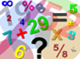 Mission mathématiques 68
Un sachet contient 45 bulbes de tulipe. On peut planter … lignes de 9 tulipes.
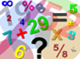 Mission mathématiques 68